ГБОУ Школа № 1286
Растения красной книги
Подготовила: воспитатель
Кузина Кристина Валерьевна
Группа № 1 «Фиалки»
Москва, 2016
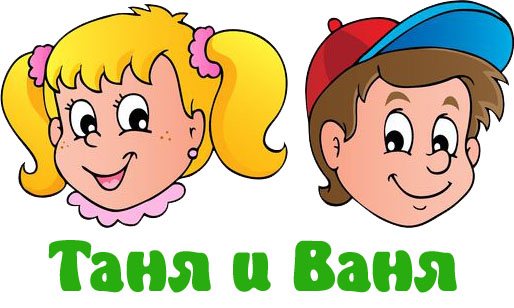 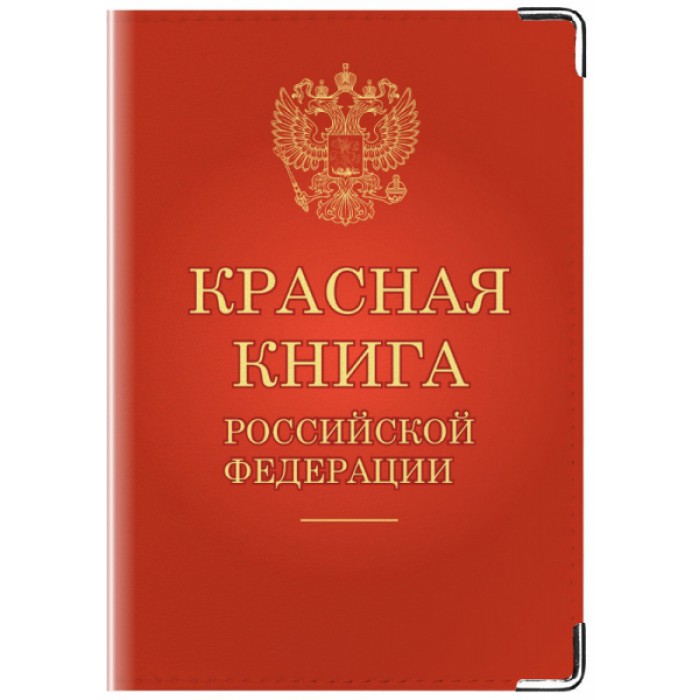 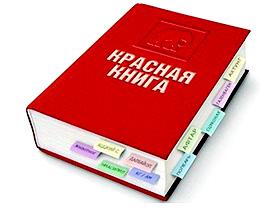 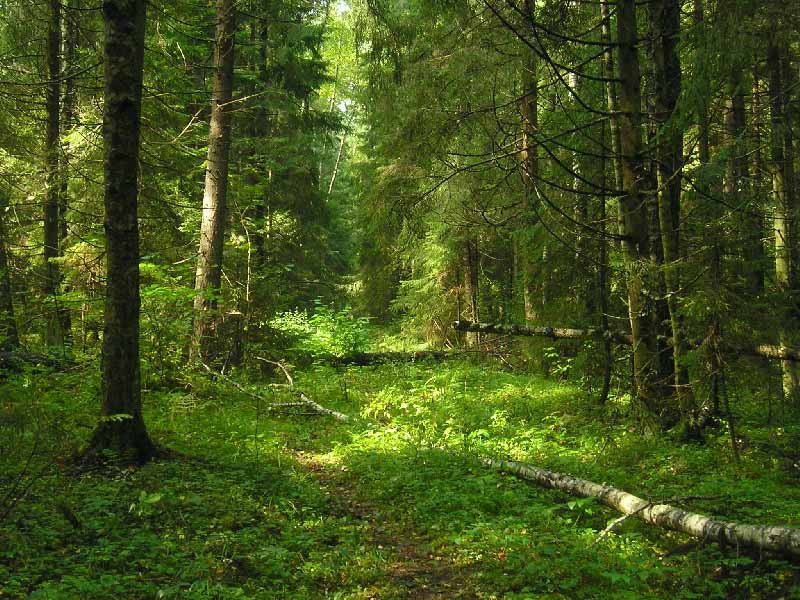 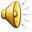 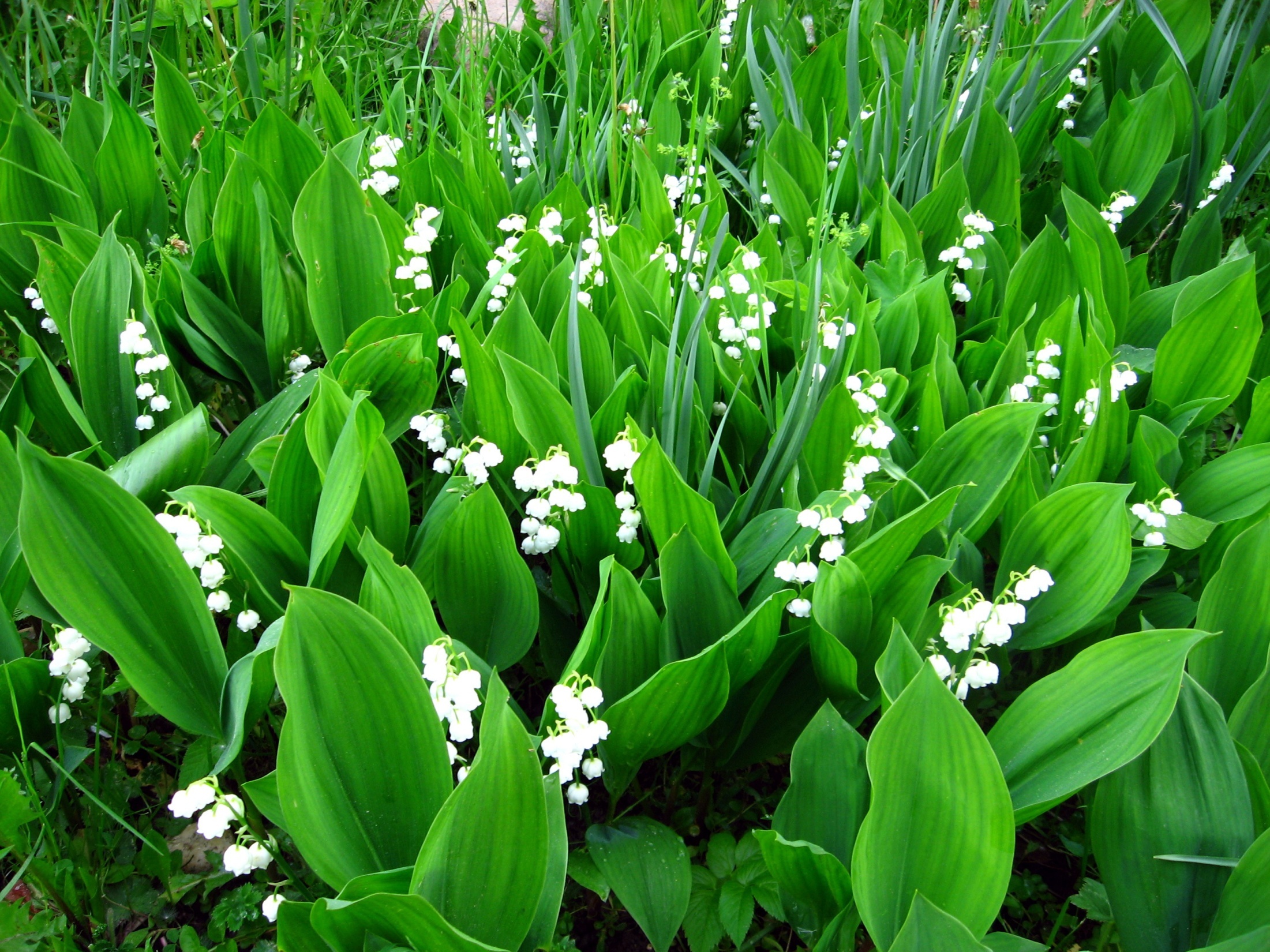 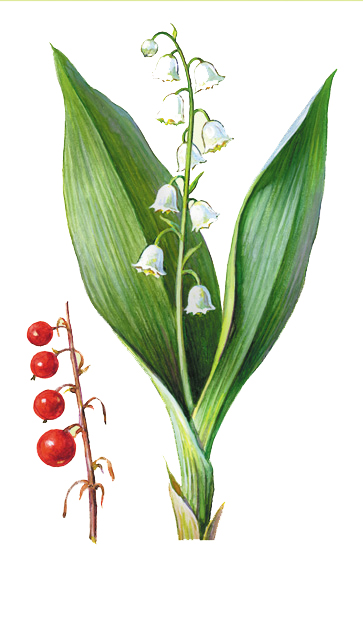 Ландыш
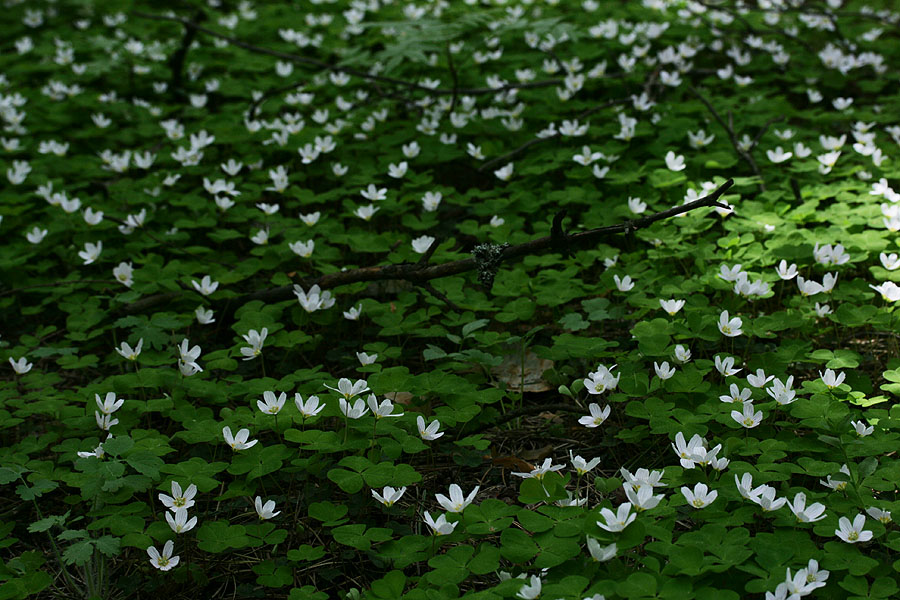 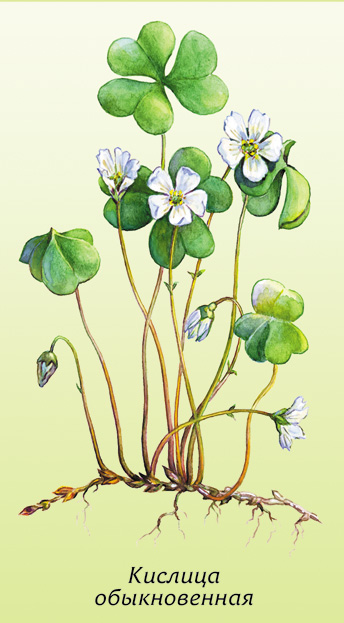 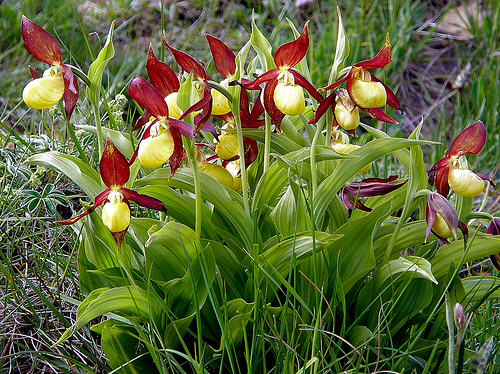 Венерин Башмачок
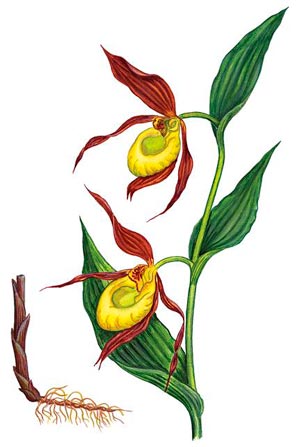 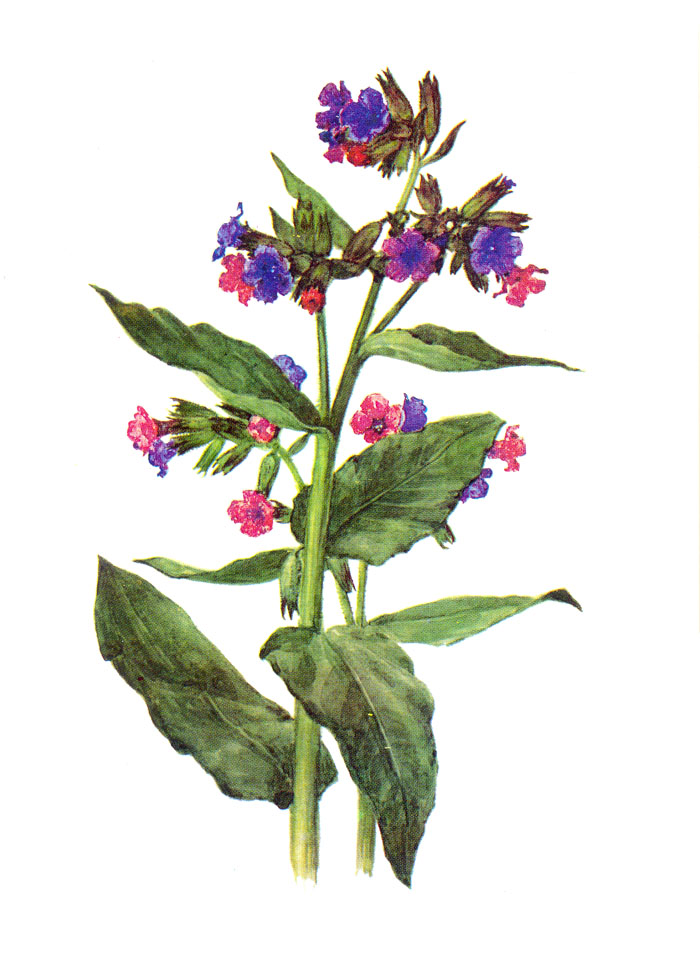 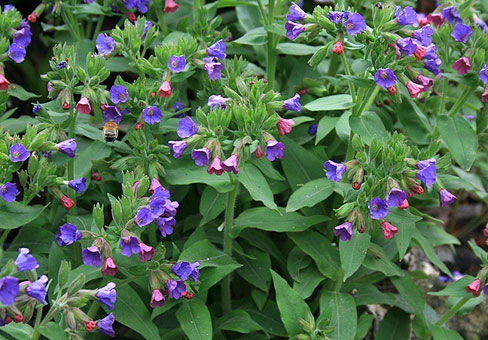 Медуница
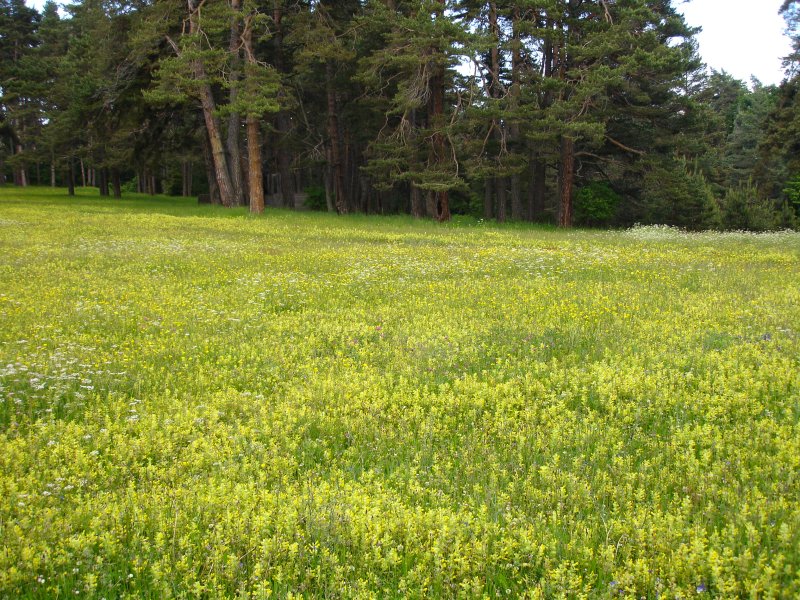 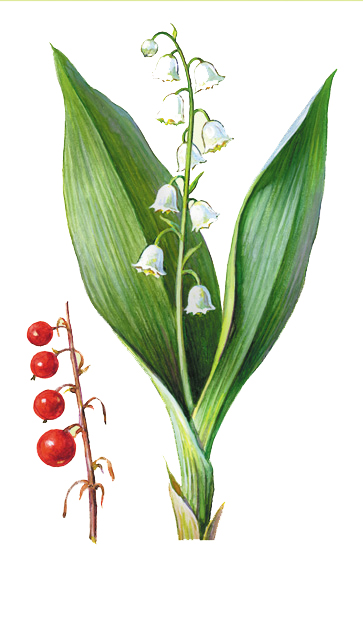 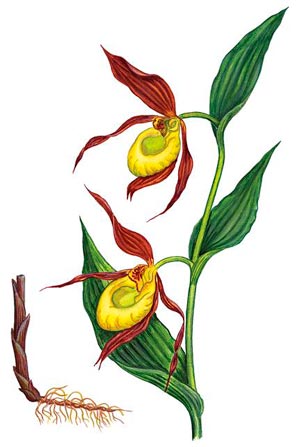 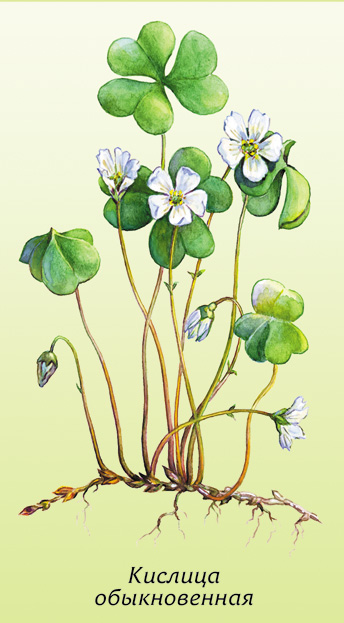 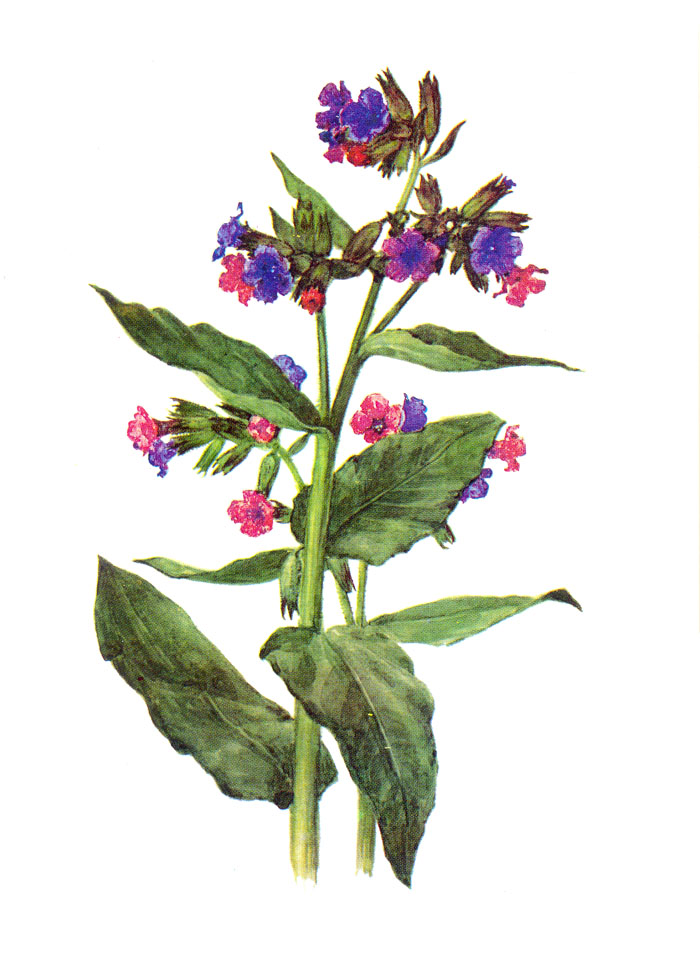